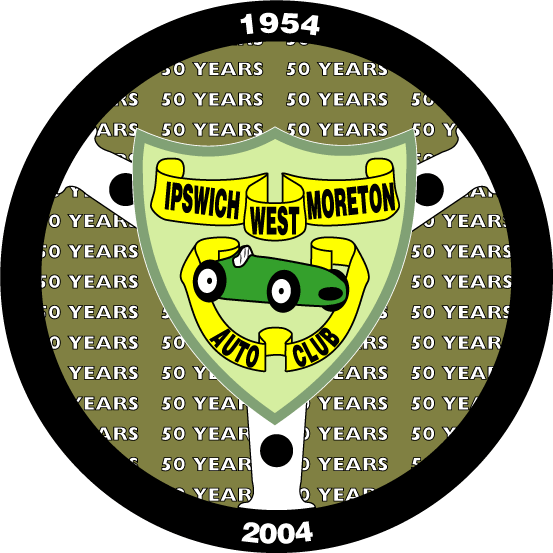 Ipswich West Moreton Auto ClubOffice Bearers1954 - 1963
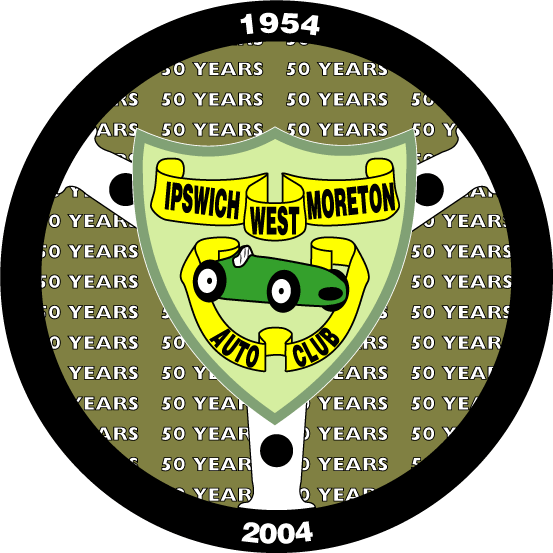 Ipswich West Moreton Auto ClubOffice Bearers1964 - 1973
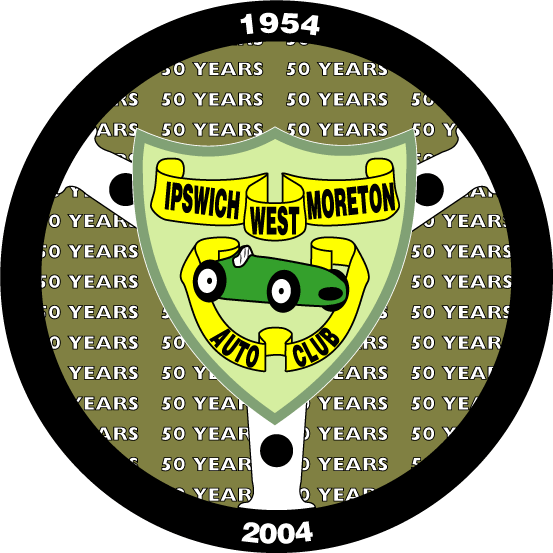 Ipswich West Moreton Auto ClubOffice Bearers1974 - 1983
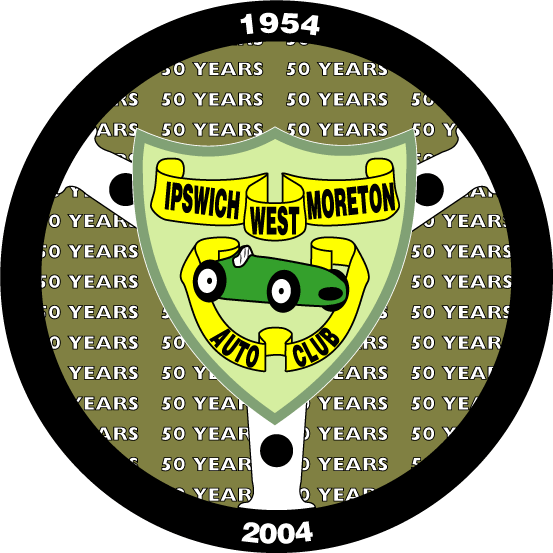 Ipswich West Moreton Auto ClubOffice Bearers1984 - 1993
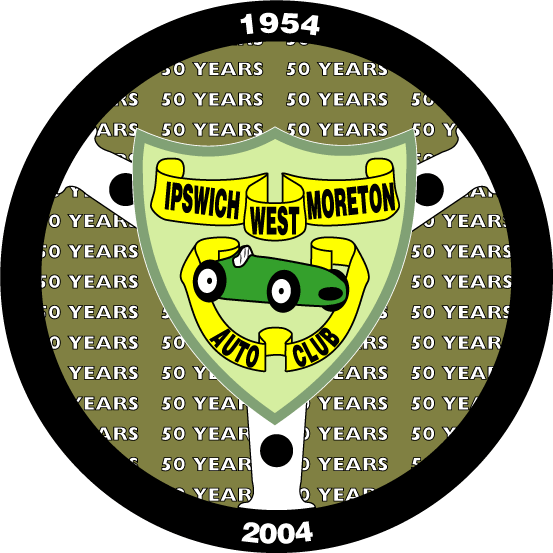 Ipswich West Moreton Auto ClubOffice Bearers1994 - 2003
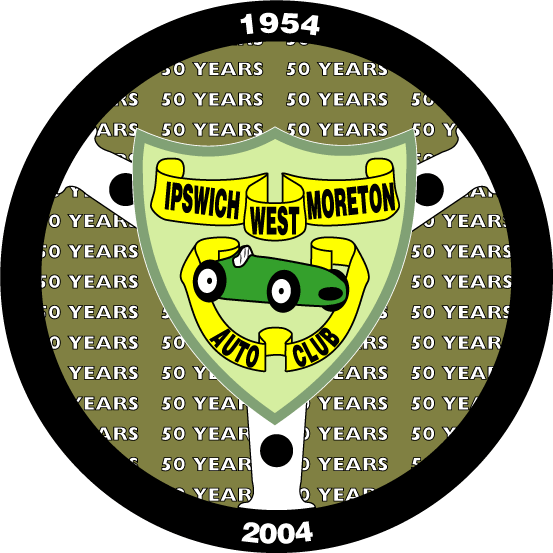 Ipswich West Moreton Auto ClubOffice Bearers2004 - 2013
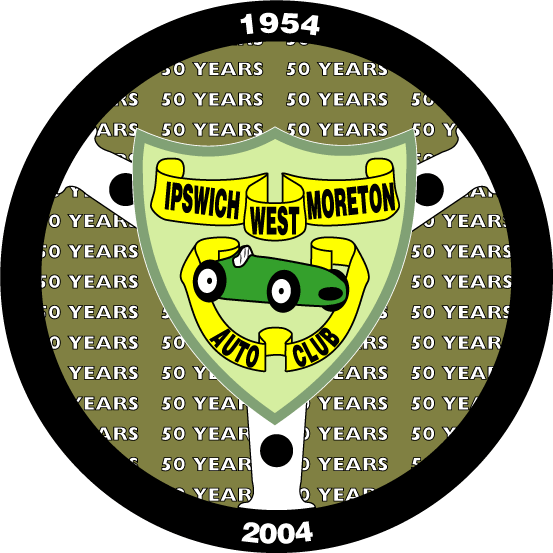 Ipswich West Moreton Auto ClubOffice Bearers2014 - 2023